Einstein
Fait par Élika Nadeau
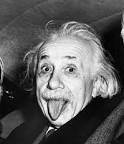 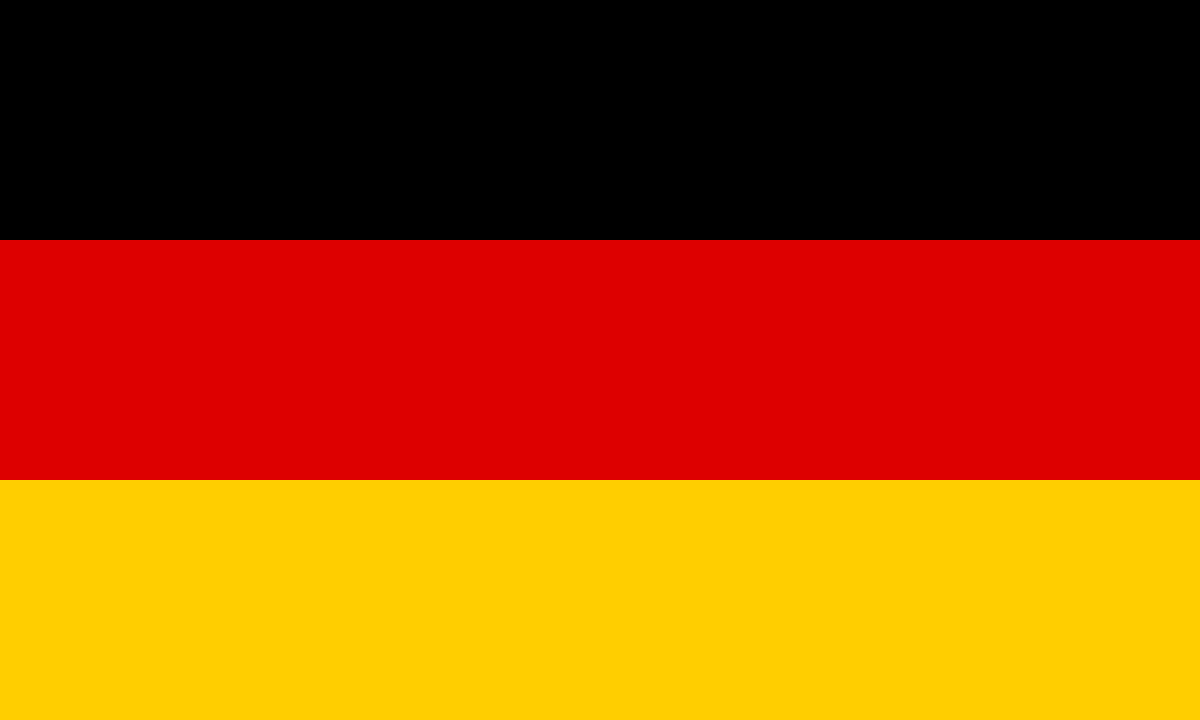 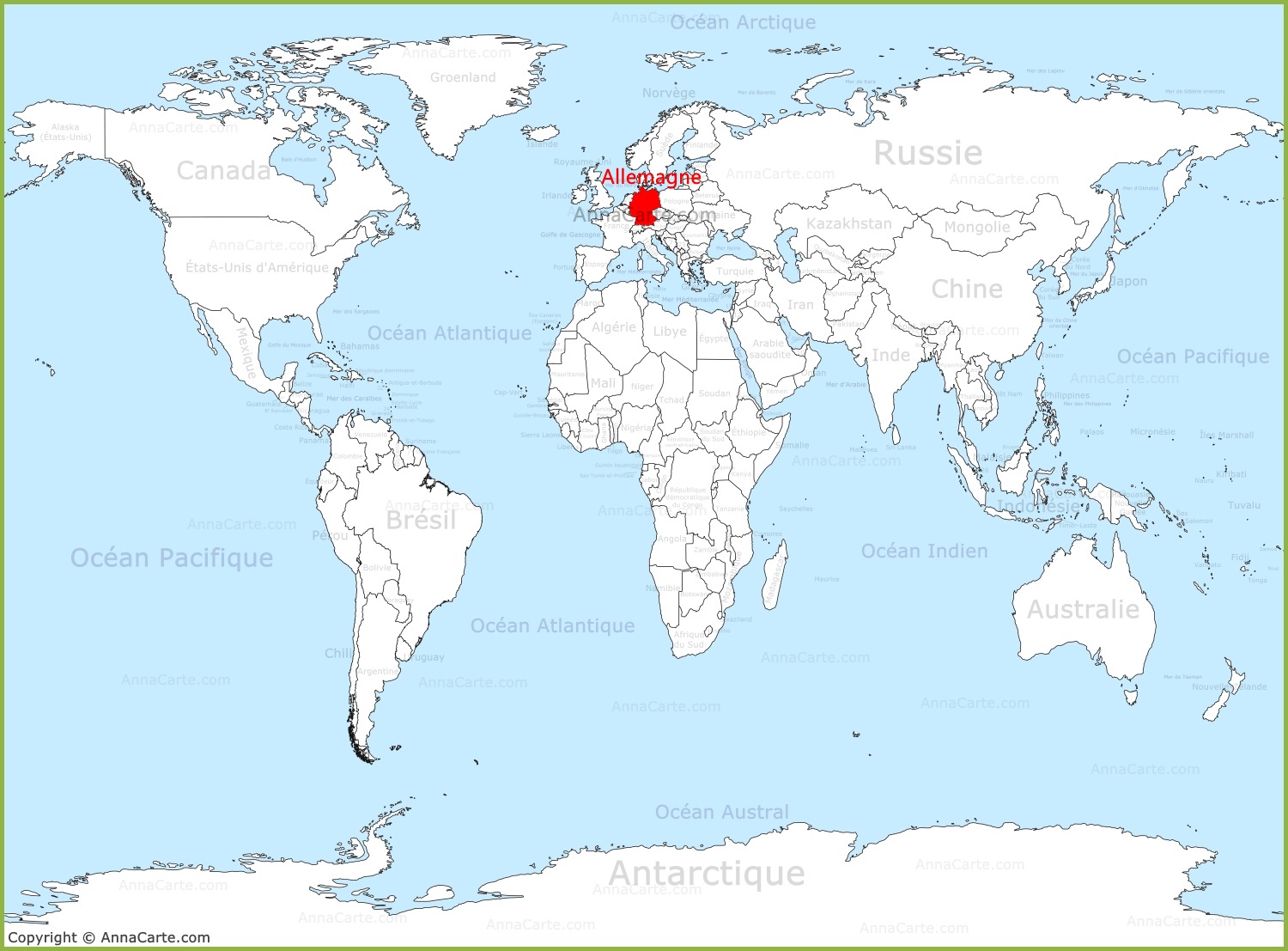 Nom: Albert Einstein
Nationalité: Allemand
Carte du monde:
Période de temps: 1879-1955
Découverte œuvre: E=mc²